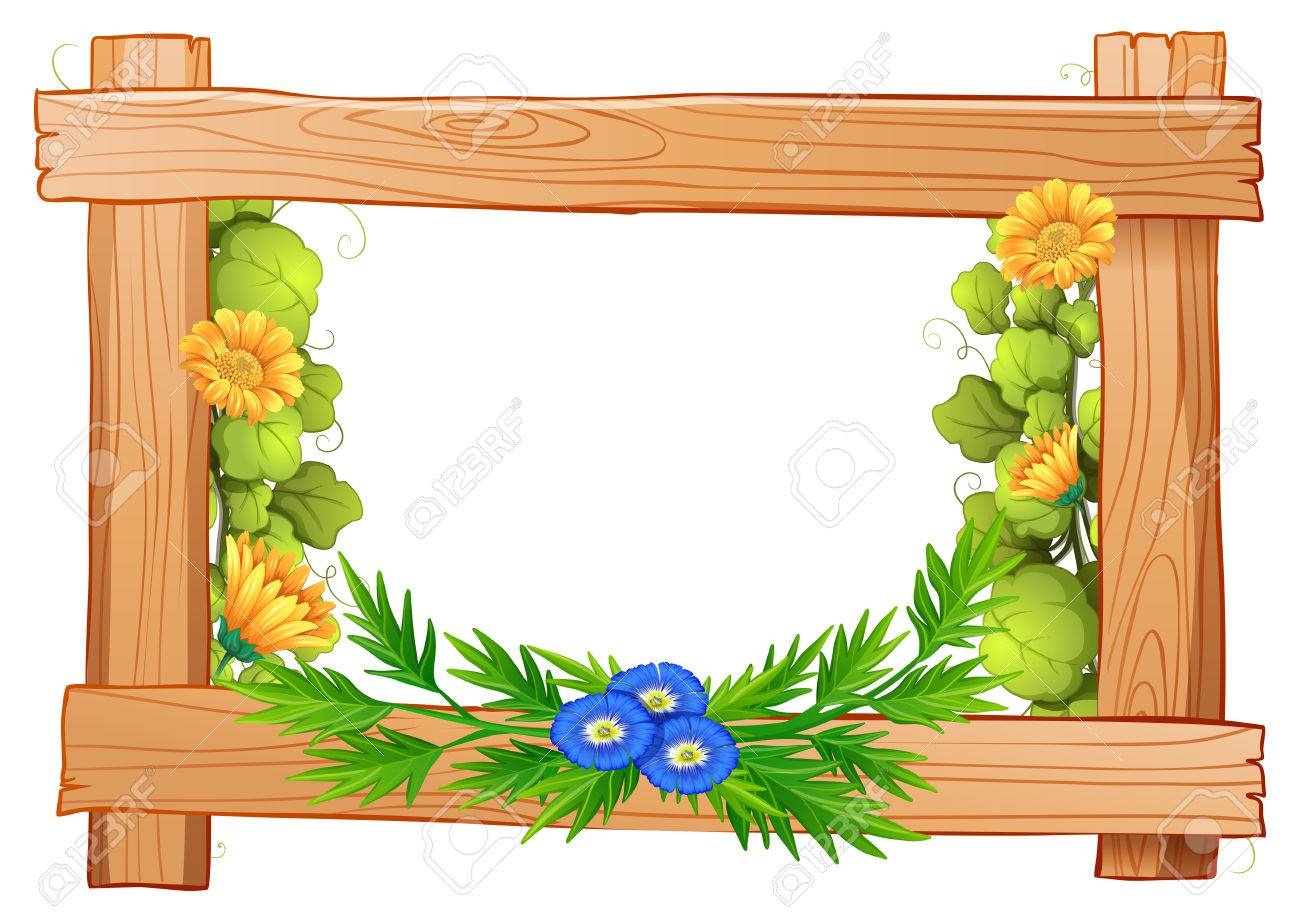 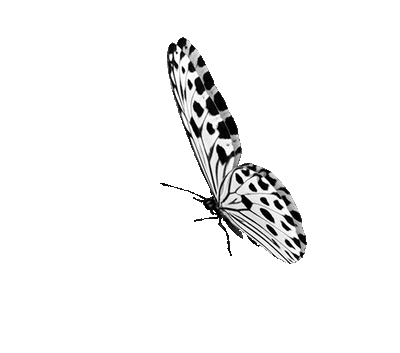 সবাইকে স্বাগত
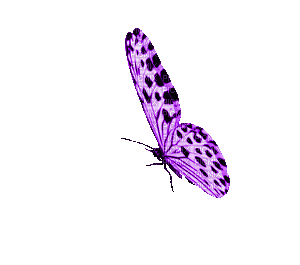 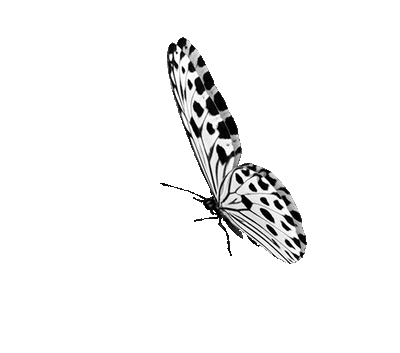 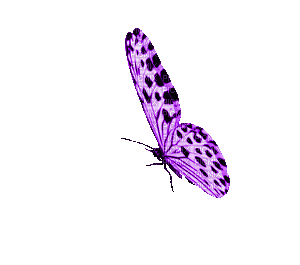 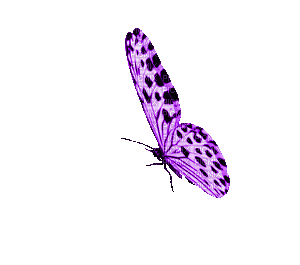 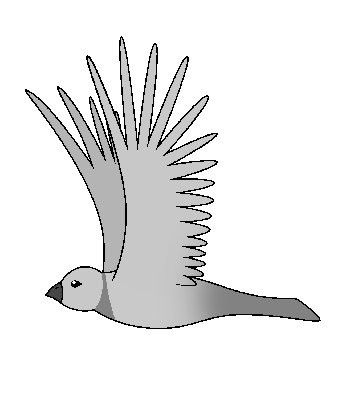 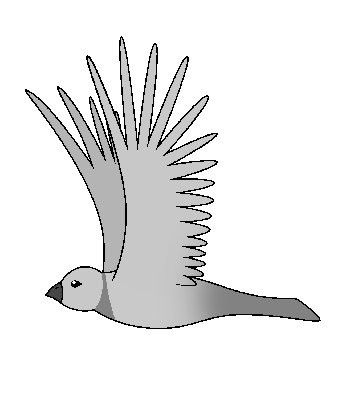 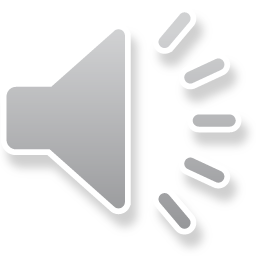 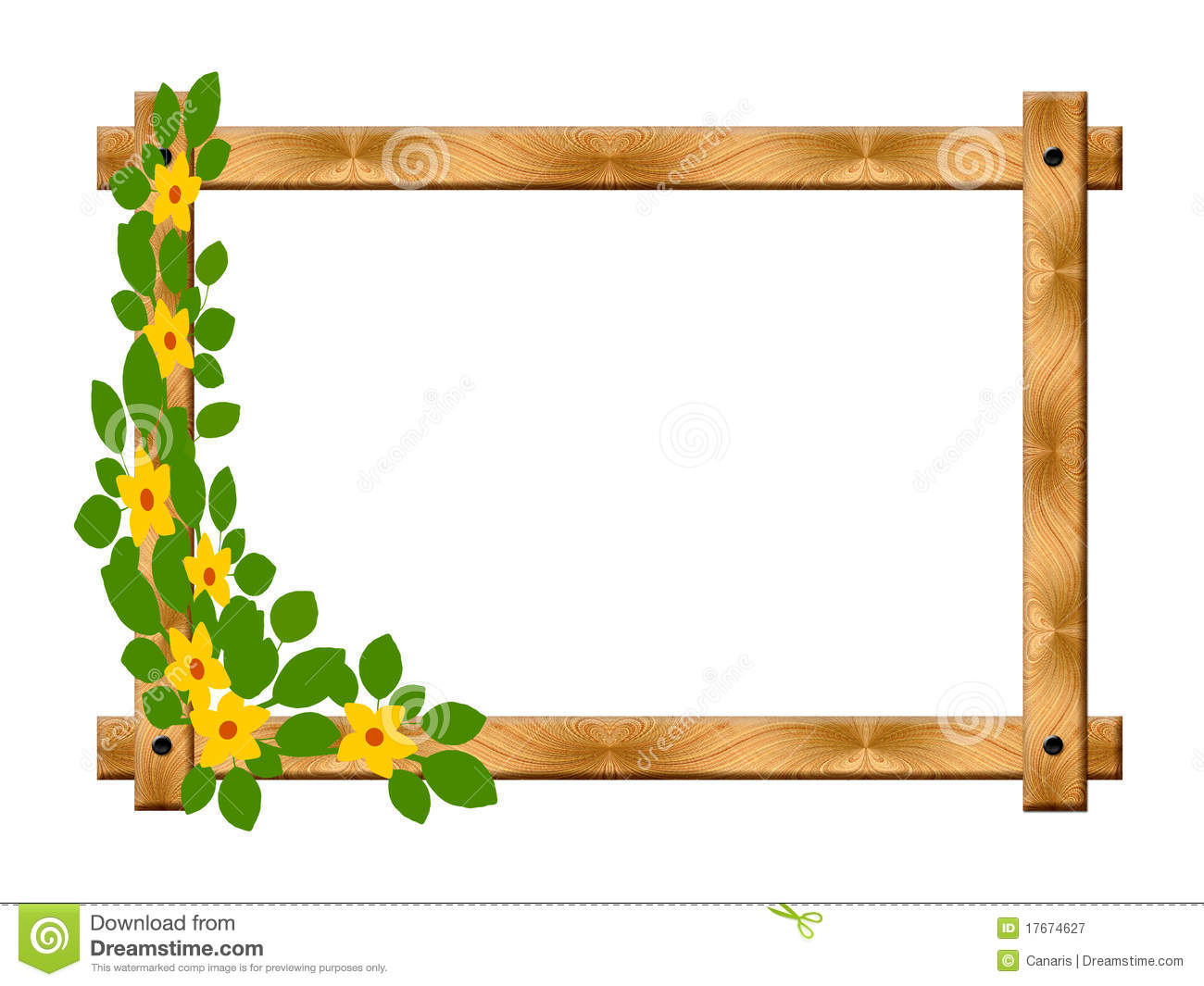 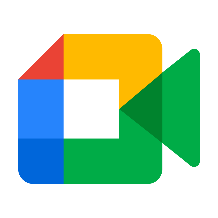 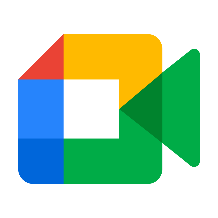 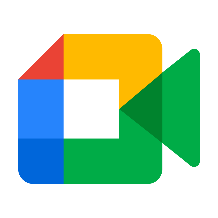 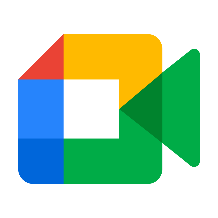 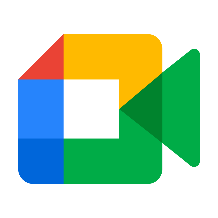 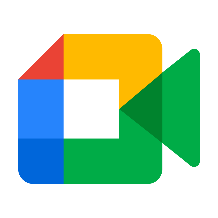 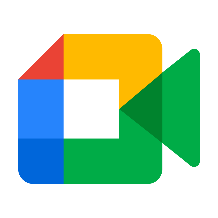 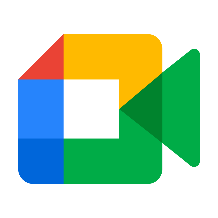 প্রদীপ কুমার রায়
সহকারী শিক্ষক
বাসুদেবপুর সরকারি প্রাথমিক বিদ্যালয়
ঠাকুরগাঁও সদর, ঠাকুরগাঁও।
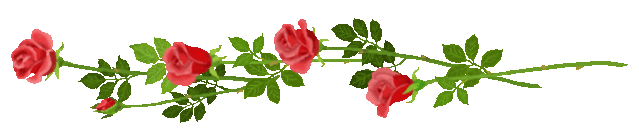 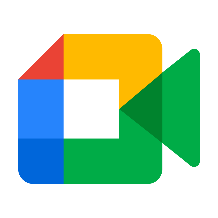 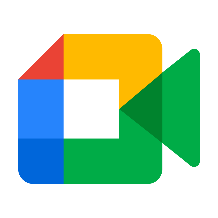 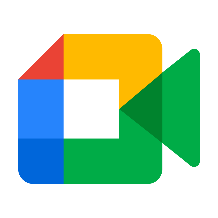 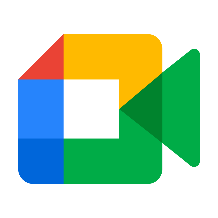 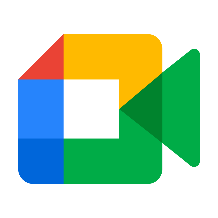 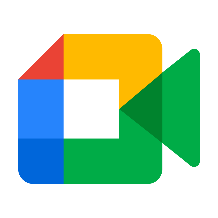 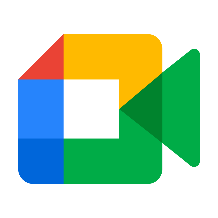 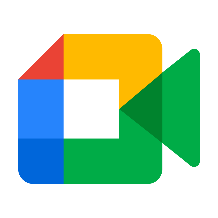 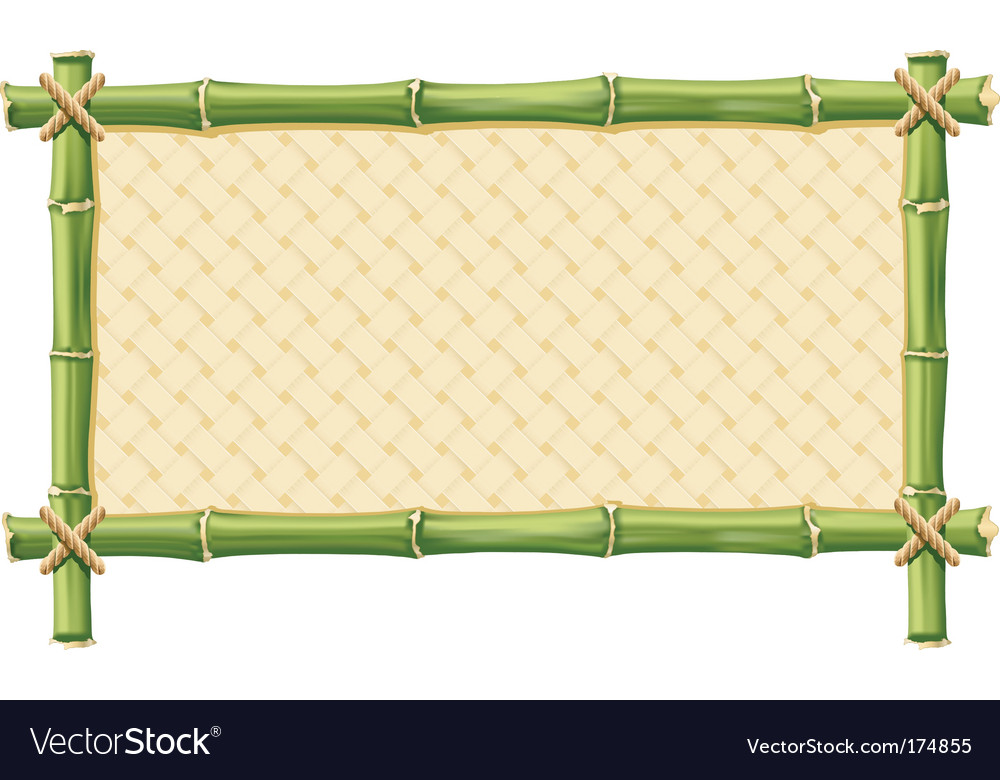 পাঠ পরিচিতি
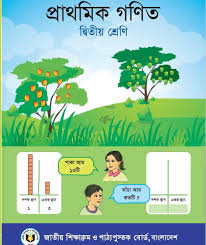 শ্রেণিঃ দ্বিতীয়
বিষয়ঃ গণিত
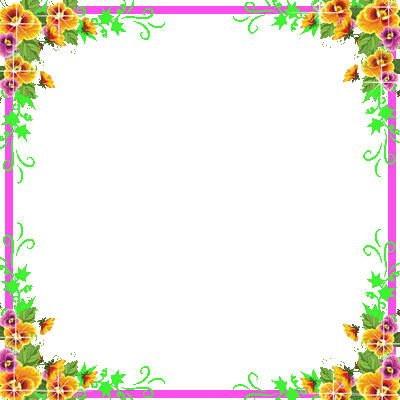 চলো আমরা সবাই একটি  ছড়া গান করি ……(সংখ্যার ছড়া ) ।
এখানে ক্লিক করি
এখানে কয়টি পাখি উড়ছে ?
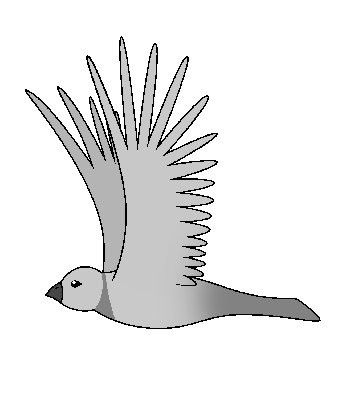 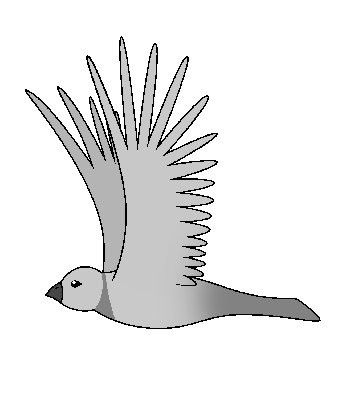 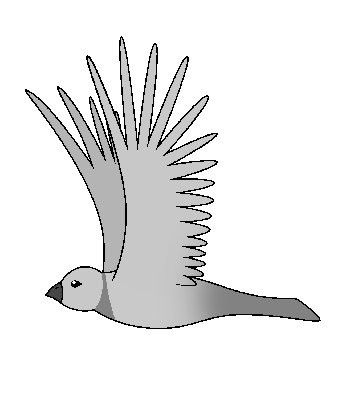 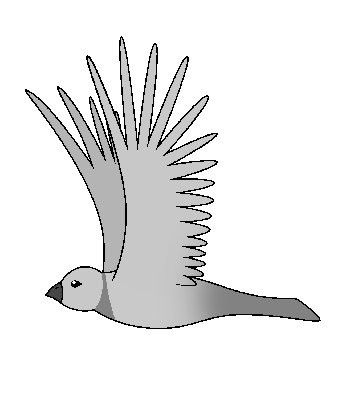 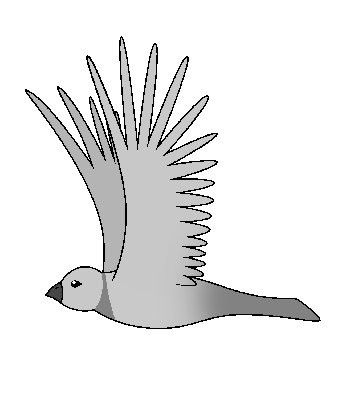 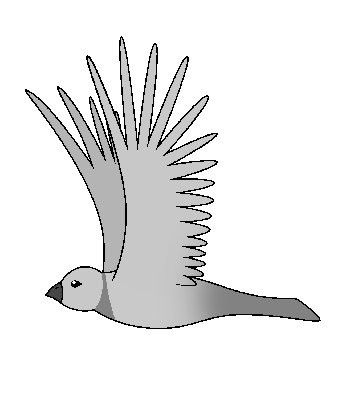 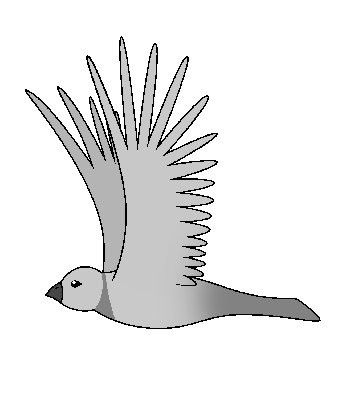 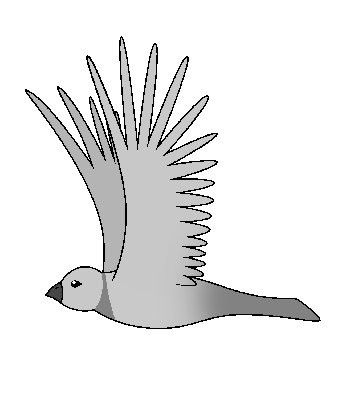 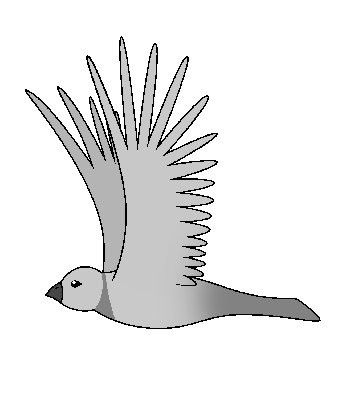 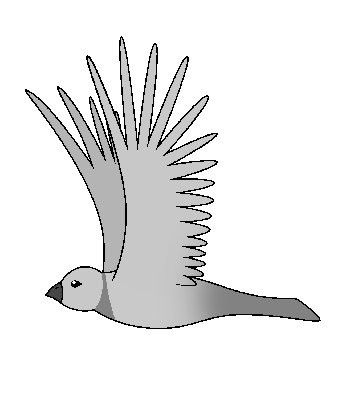 চলে গেল কয়টি ?
১০টি
৫টি
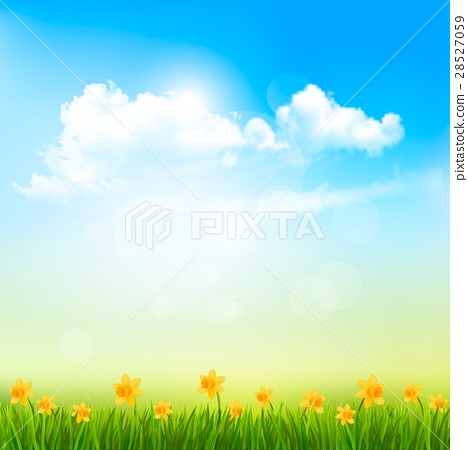 এখানে কয়টি আপেল?
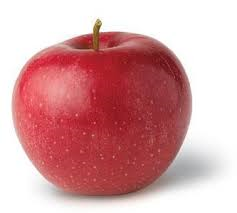 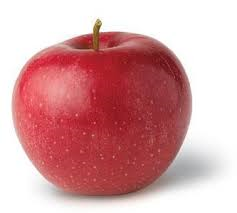 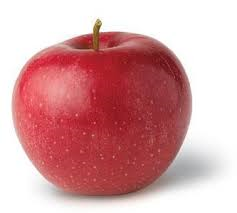 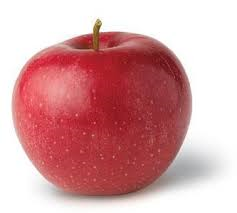 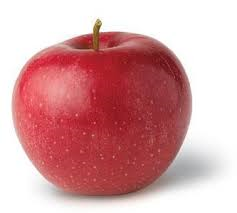 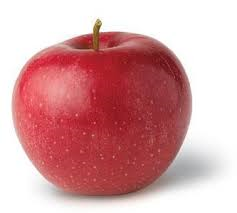 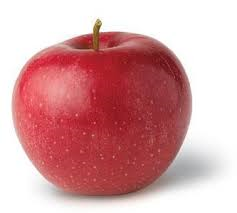 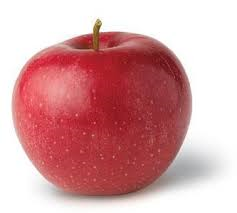 ৮টি
কয়টি আপেল পঁচে গেল?
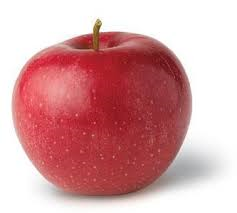 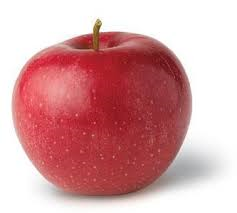 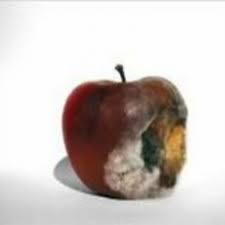 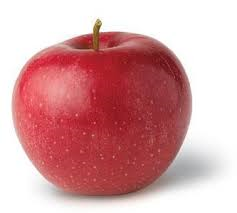 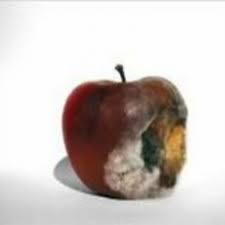 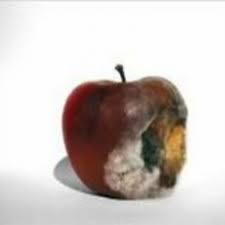 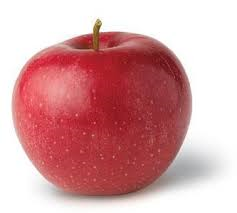 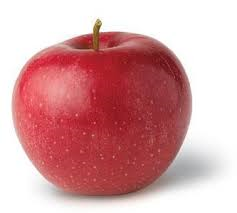 ৩টি
রইল কয়টি?
৫টি
চলে যাওয়া, বাদ পড়া, নষ্ট হওয়াকে কি বলে?
চল আজকে আমরা পড়ব
বিয়োগ
শিখনফল
১০.১.১  উপকরণ ব্যবহার করে বিয়োগ করতে পারবে ।
এই পাঠ শেষে শিক্ষার্থীরা------------
১০.২.১  হাতে না রেখে দুই অঙ্কের সংখ্যা থেকে অনূর্ধব দুই অঙ্কের সংখ্যার উপরে – নিচে ও পাশাপাশি বিয়োগ করতে পারবে ।
১১.১.১  ছবি বা কথায় বর্ণিত তথ্যের গাণিতিক রূপ দিতে পারবে ।
বিয়োগ অর্থ
 বাদ দেওয়া , তুলনা করা , পার্থক্য করা, কমে যাওয়া, পঁচে যাওয়া , খেয়ে ফেলা, নষ্ট হওয়া ইত্যাদি ।
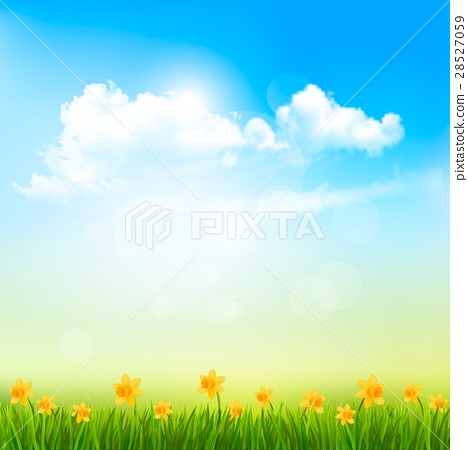 এটি কি ?
এই চিহ্নকে বিয়োগ চিহ্ন বলে ।
এটি একটি চিহ্ন
?
রেজার ৩৭টি কাগজ ছিল । সে এর থেকে  মিনাকে ১৪টি কাগজ দিল । রেজার কাছে কতটি কাগজ রইল ?
রেজার ৩৭টি কাগজ ।
মিনাকে ১৪টি কাগজ দিল ।
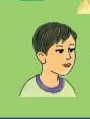 ১০
১০
রেজা
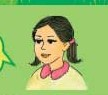 ১০
৩৭টি
মিনা
১০
১০
১০
৭
৩৭
আমরা দশের দল তৈরি করে হিসাব করব ।
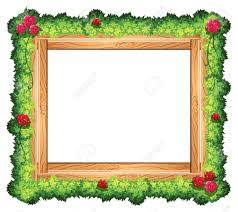 শ
দেখ ৩৭ থেকে ১৪ , কীভাবে বিয়োগ করবে  ?
৩৭
১৪
২
৩
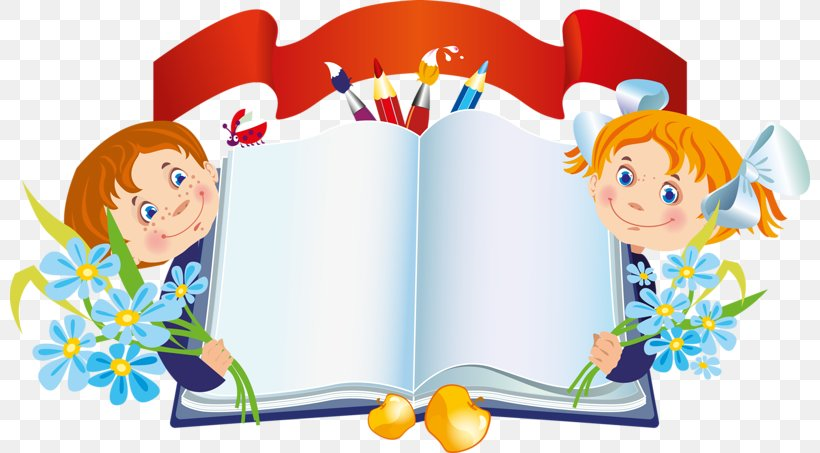 পাঠ্য বইয়ের ২৫ এবং ২৬ পৃষ্ঠা বের কর ।
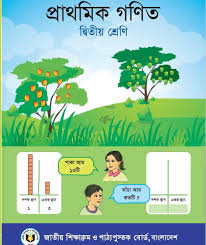 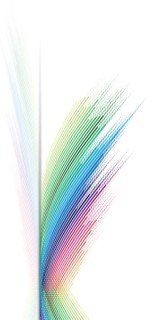 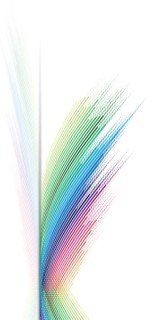 বিয়োগ করি
৯৮
৬৭
৩
১
ভেবে বলি
বিয়োগ অর্থ কী ?
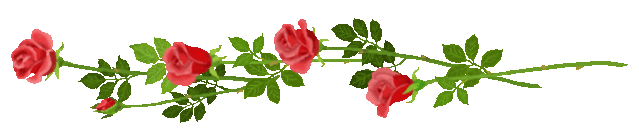 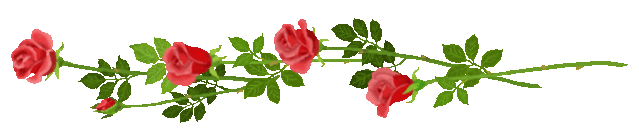 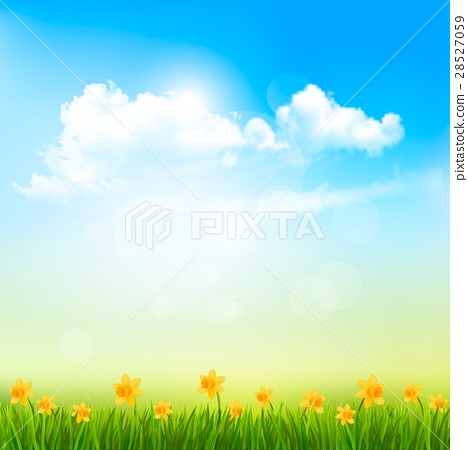 বাড়ির কাজ
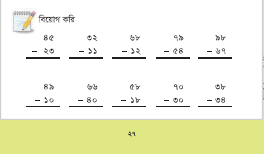 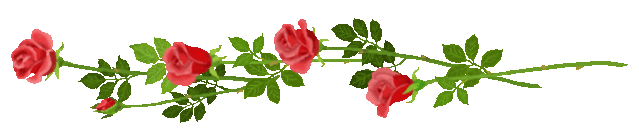 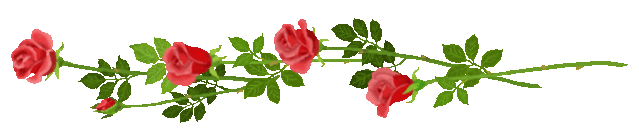 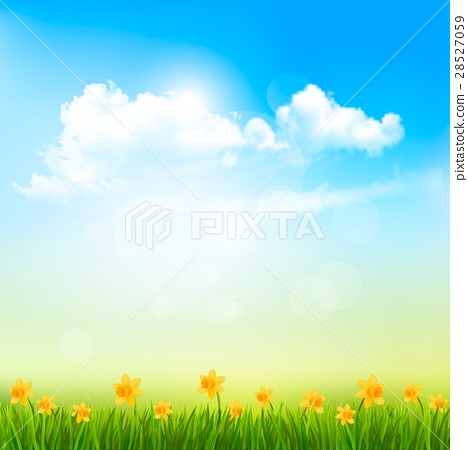 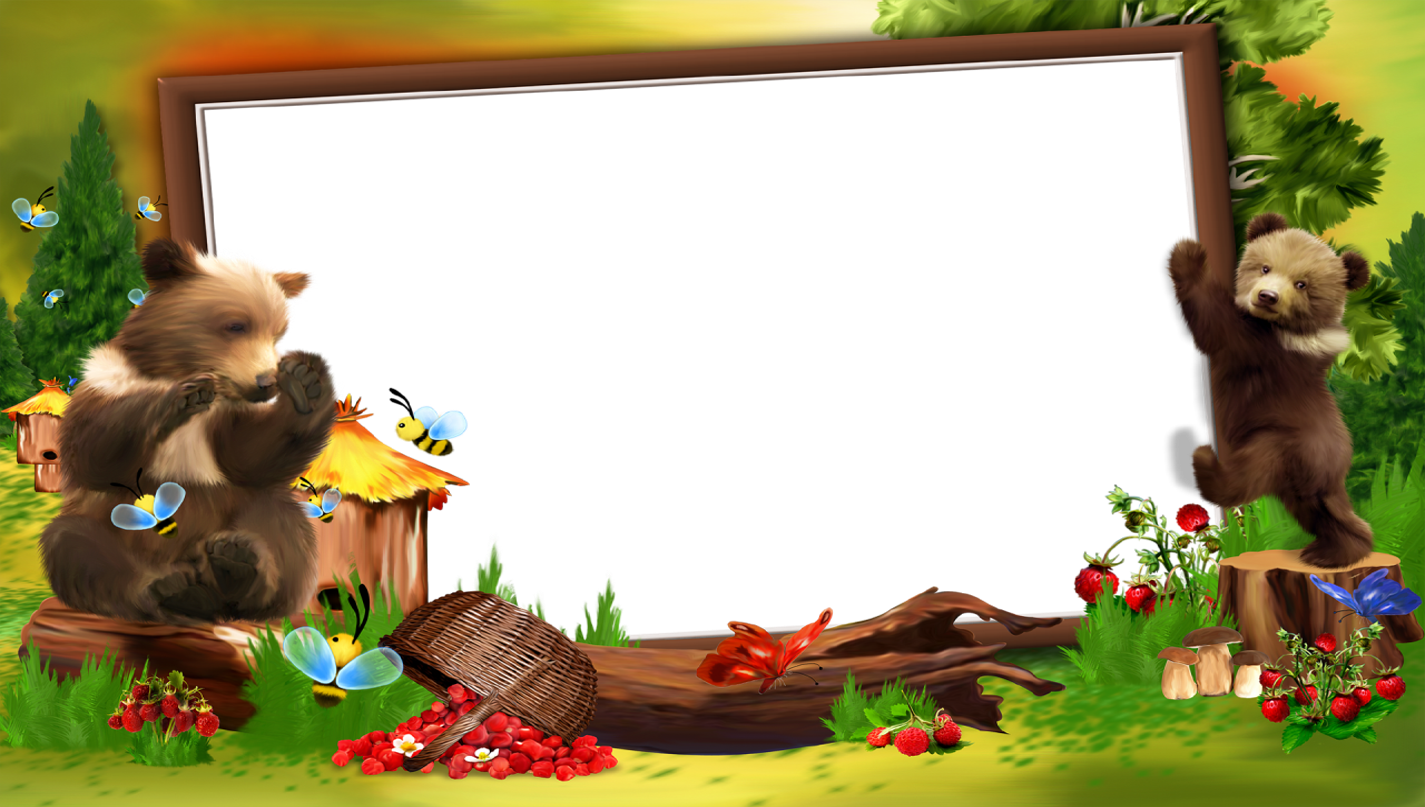 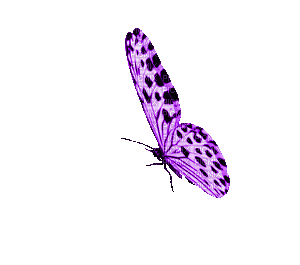 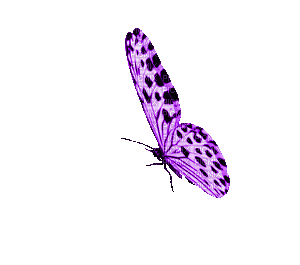 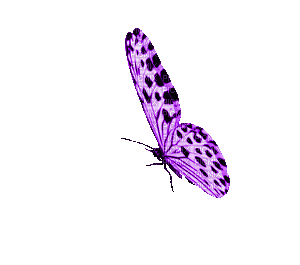 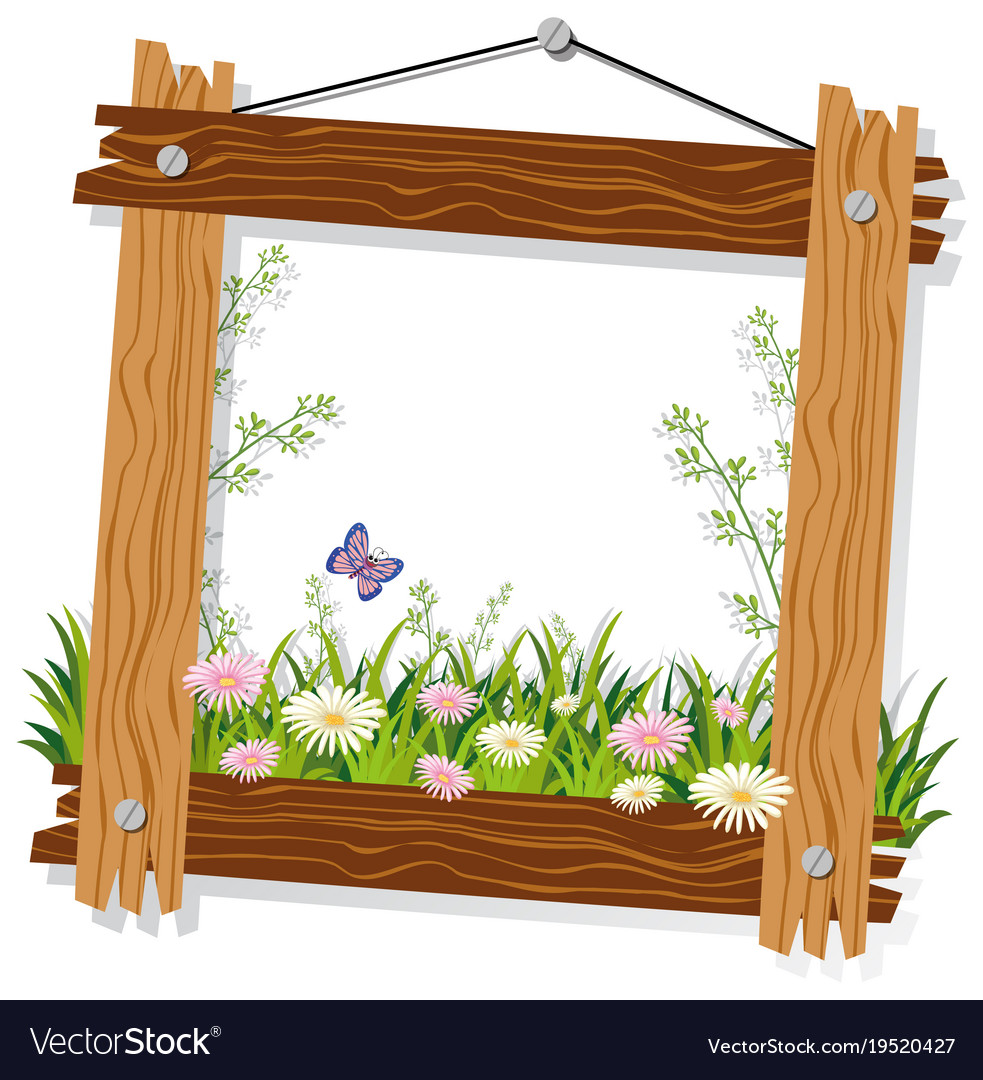 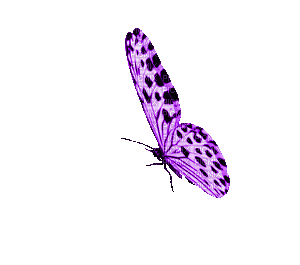 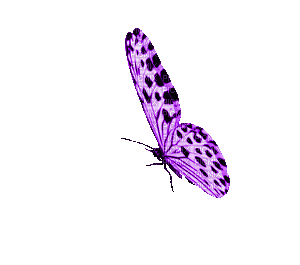 সবাইকে ধন্যবাদ
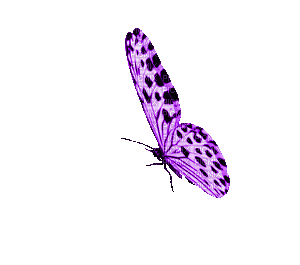 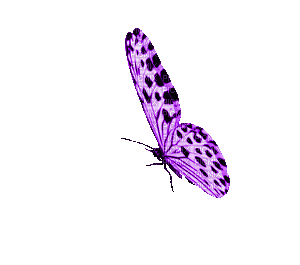 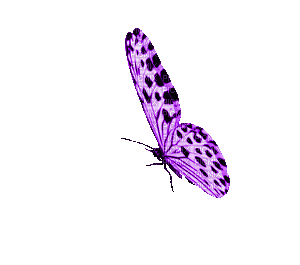 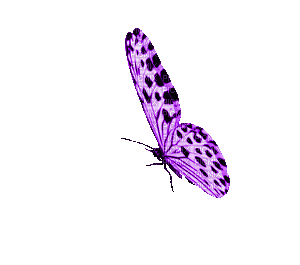 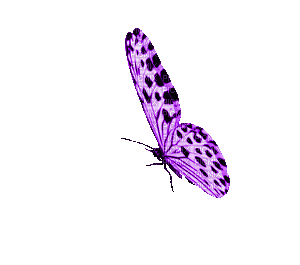 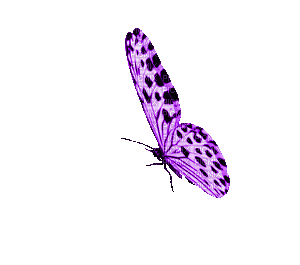 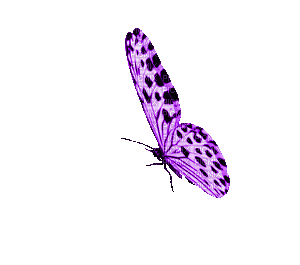 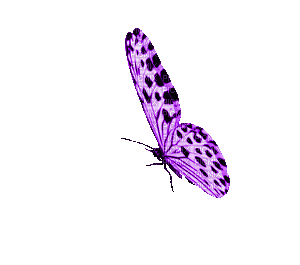 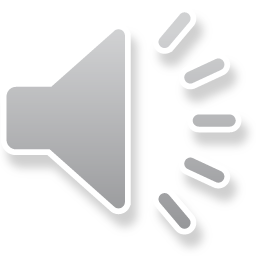